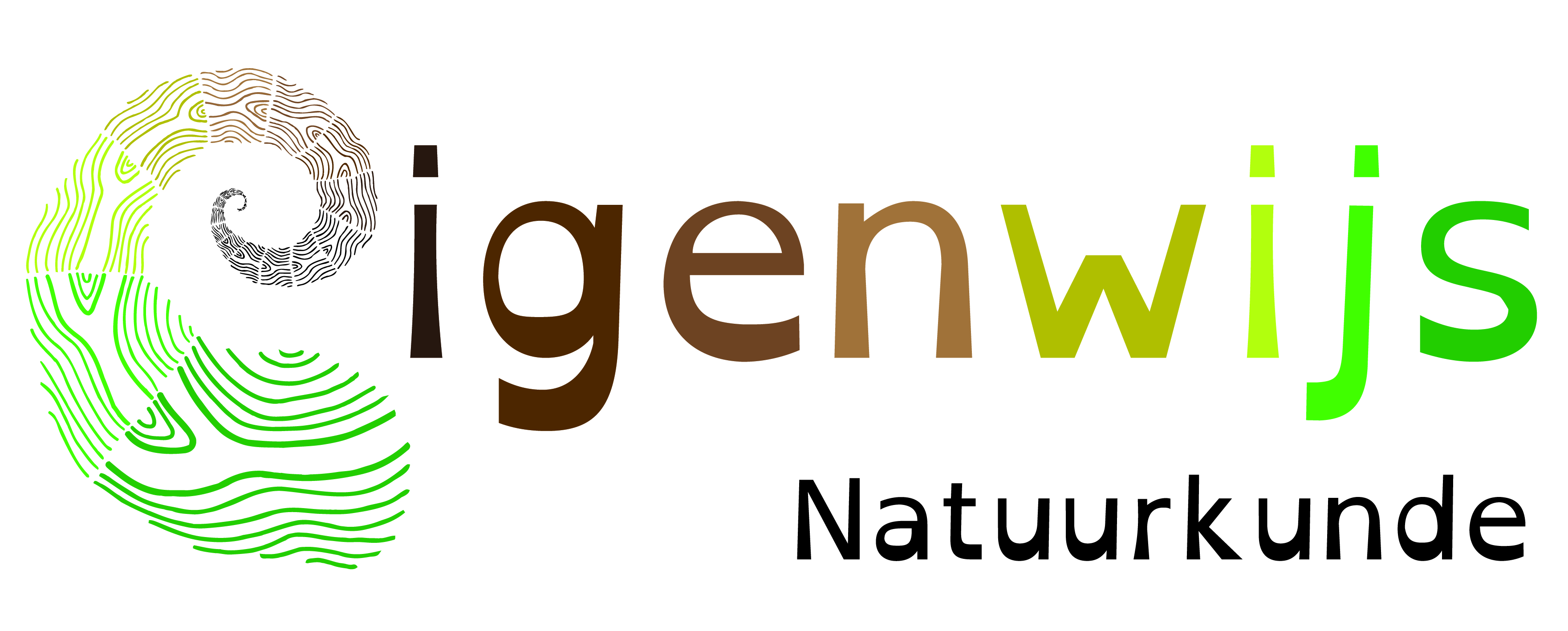 Eigenwijs
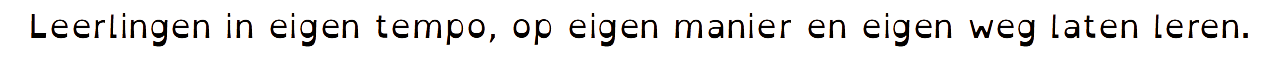 Jean Mennens
Docent natuurkunde 1e & 2e graad 10+ jaar
Docent NLT/Scheikunde/wetenschap en Techniek
Olympus College Arnhem & SGM Brouwerij Oosterbeek
Over de methode
- leerling gericht
- compleet voor 1/2THV, 3H & 3V
	- Theorie-uitleg
	- Video’s, animaties, applets
	- opdrachten op verschillende niveaus
	- practica
	- proeftoetsen & toetsen op niveau
- 4V in revisie
- 5V in ontwikkeling
- In praktijk geschreven en getest

- Leerlingen elk moment te volgen
- flexibel
- gemetadateerde data
Navigatie
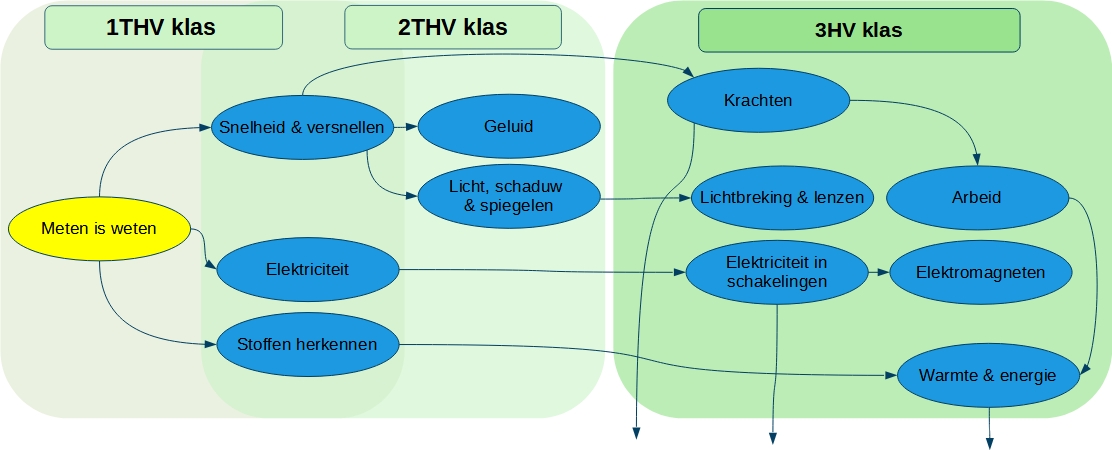 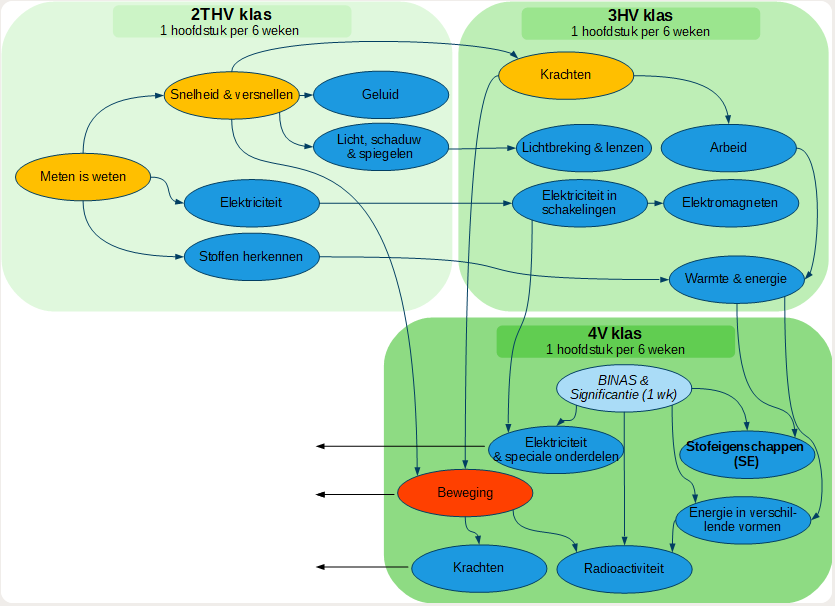 Navigatie
Opbouw Hoofdstuk
Subdoelen; Elk onderwerp is onderverdeeld in subdoelen
Practica; hierin staan de practica bij dit subdoel
Basis; Hierin staat alle theorie van dit subdoel
Ontwikkeling; Hierin staan alle opgaven over dit subdoel en opgaven die aansluiten bij vorige subdoelen.
Makkelijk; dit zijn de makkelijke opgaven van dit subdoel;
Gemiddeld; dit zijn de gemiddelde opgaven van dit subdoel;
Moeilijk; dit zijn de moeilijke opgaven van dit subdoel.
Eindtermen; hierin staan eventuele toetsen/proeftoetsen
Hoofdstukken Eigenwijs Natuurkunde
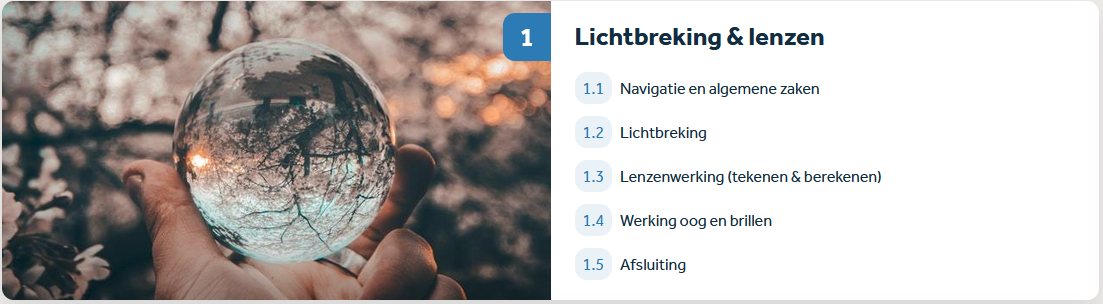 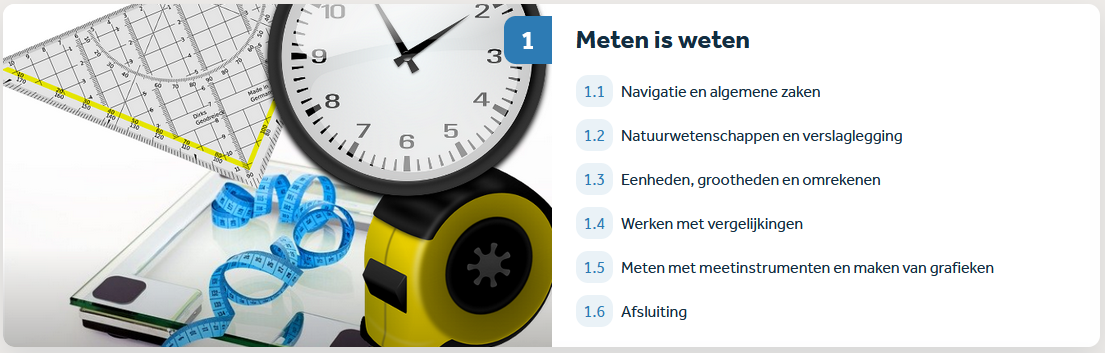 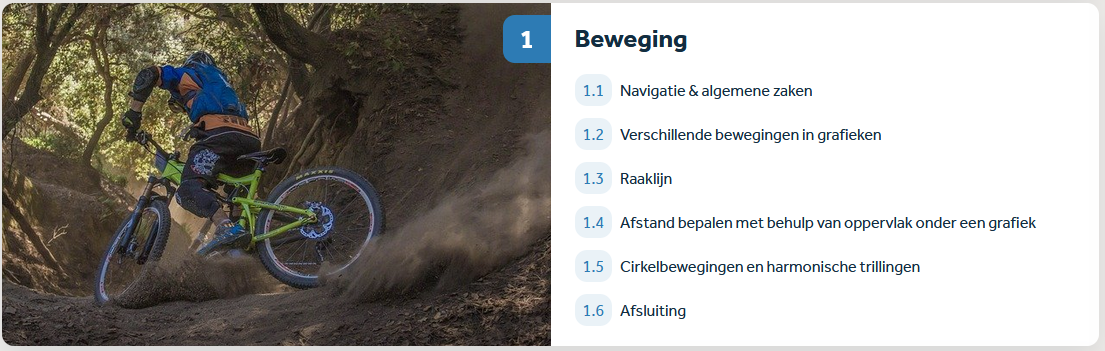 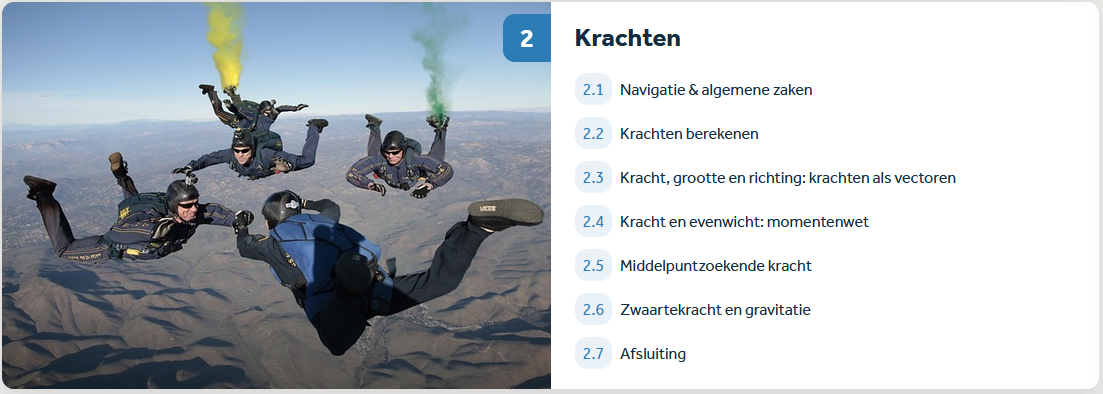 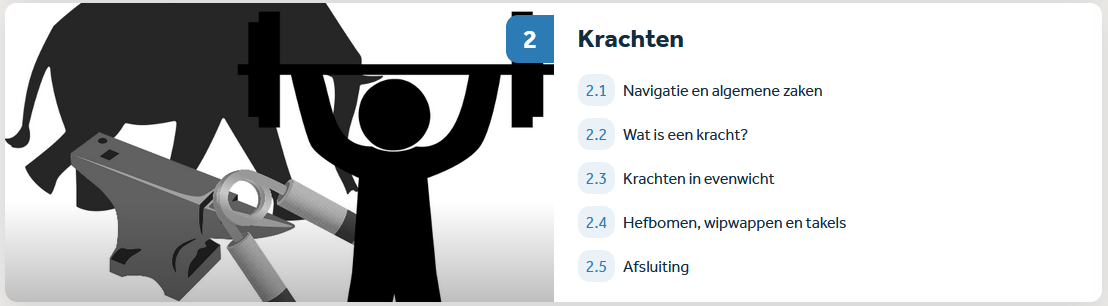 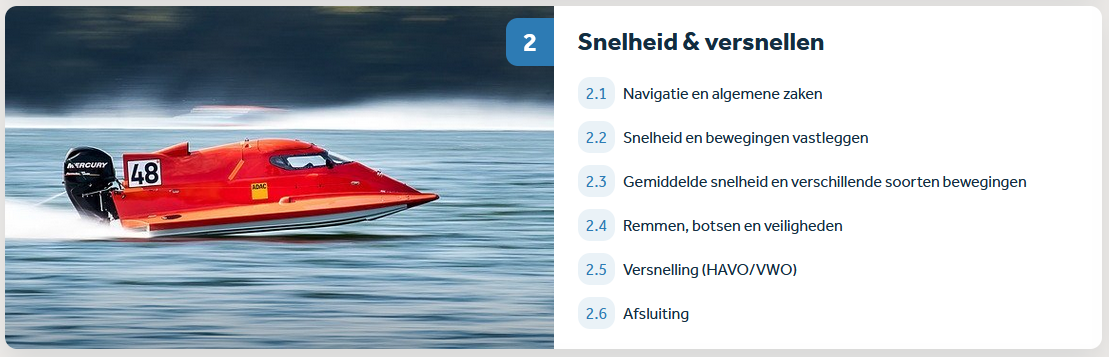 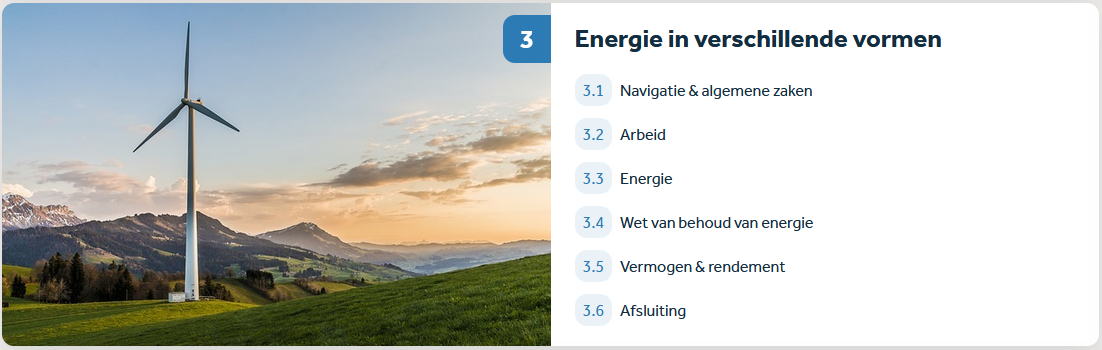 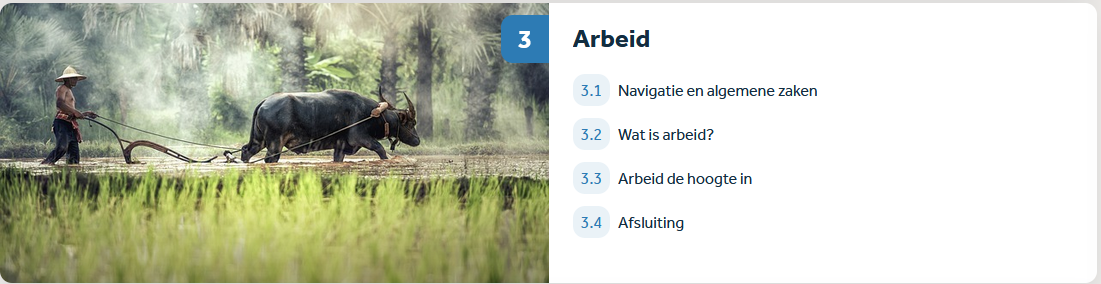 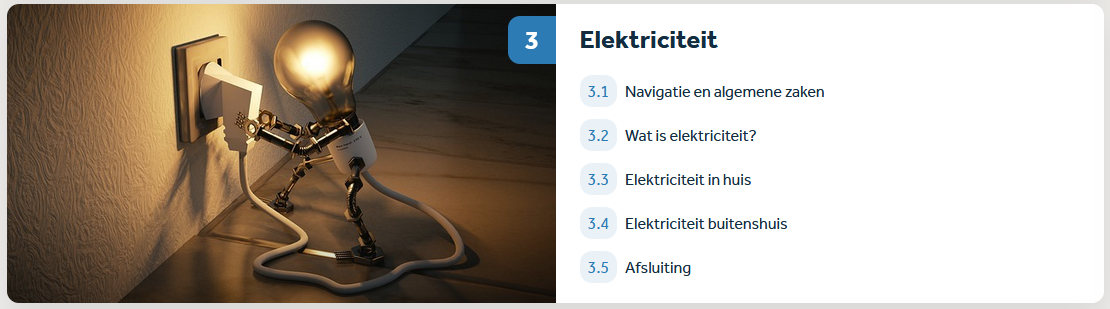 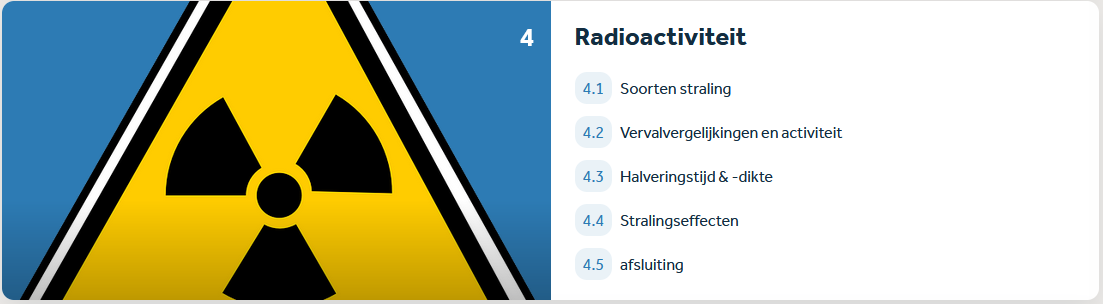 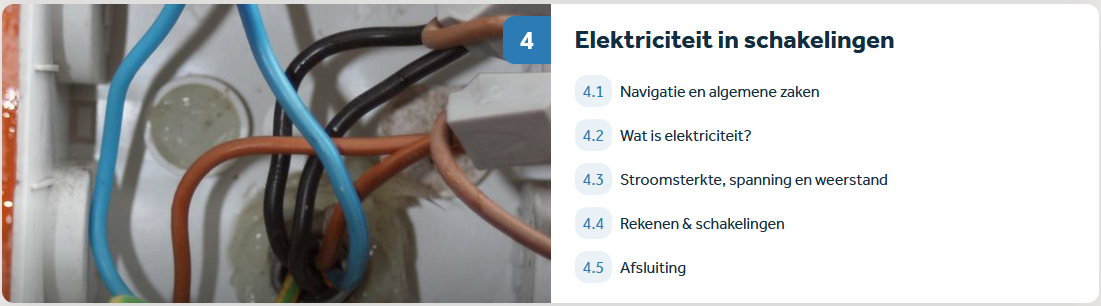 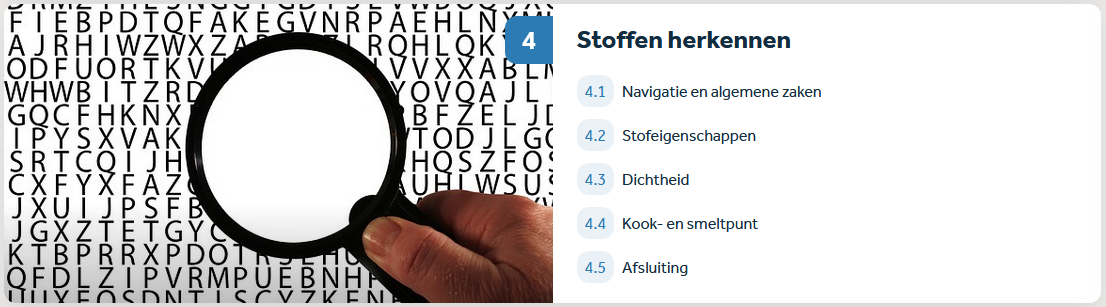 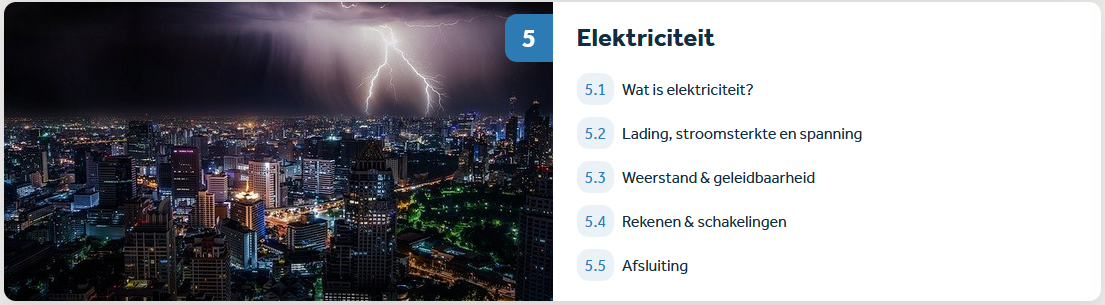 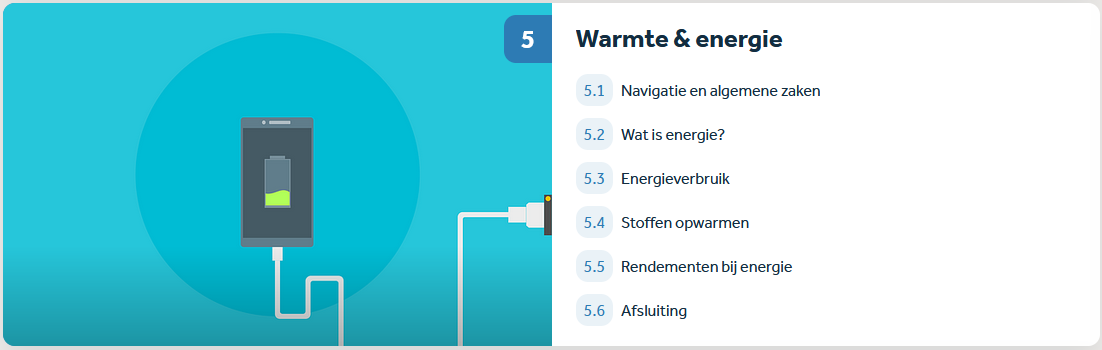 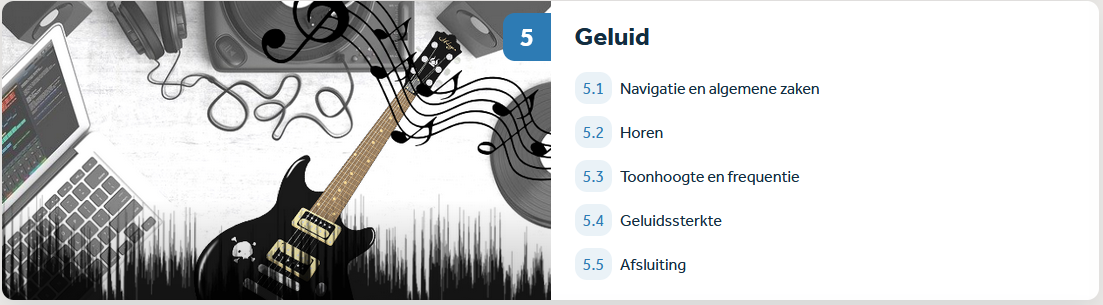 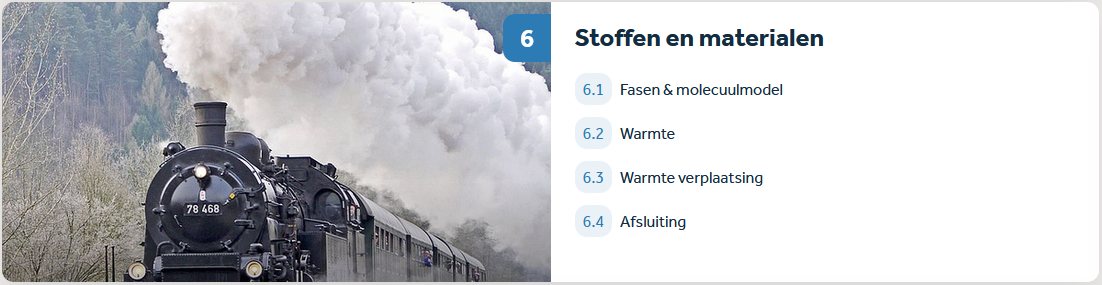 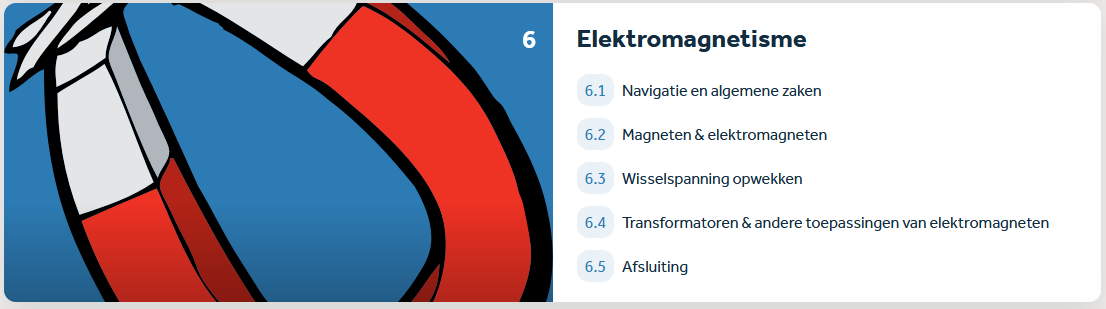 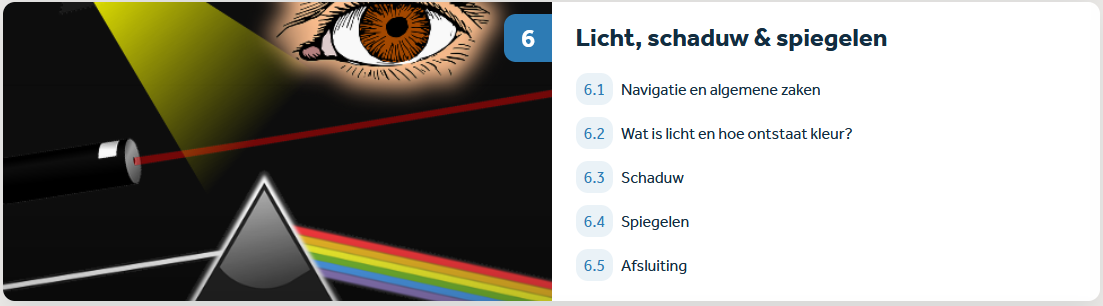 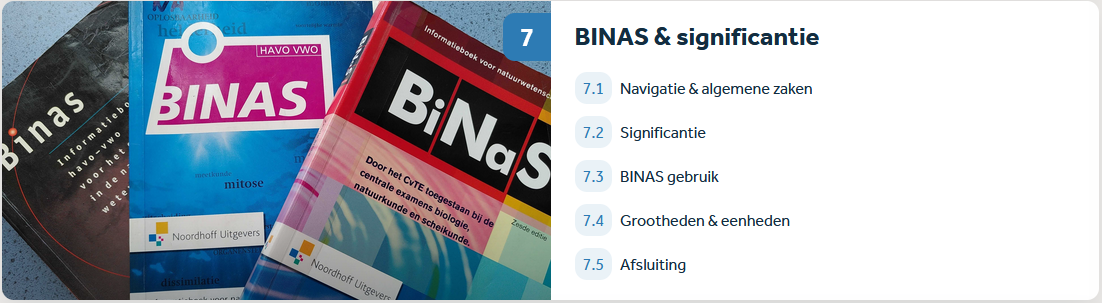 Hoofdstukken Eigenwijs Natuurkunde
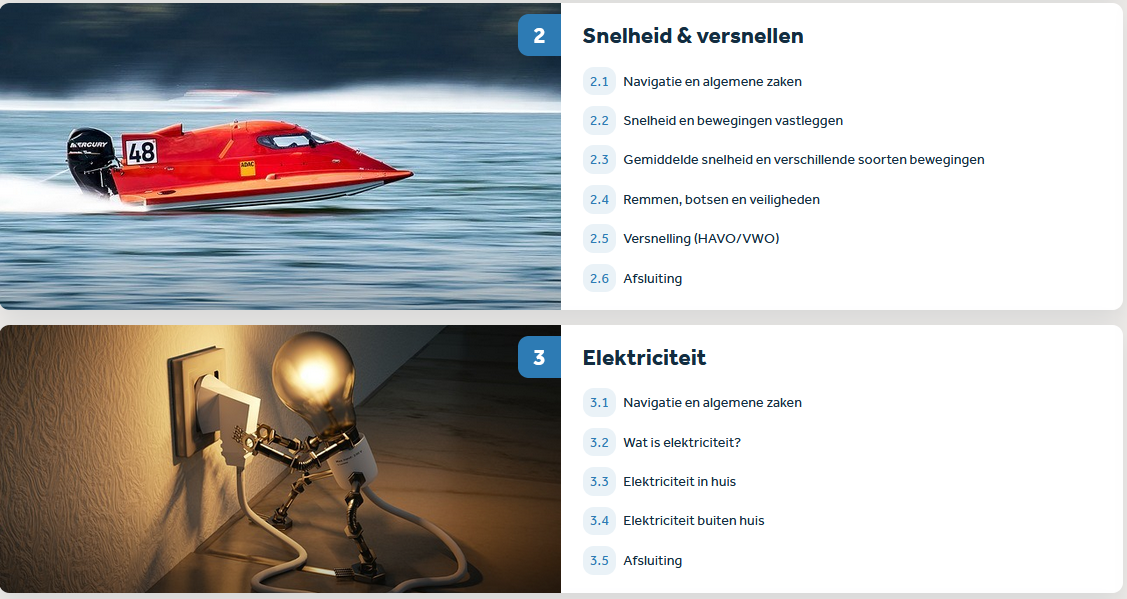 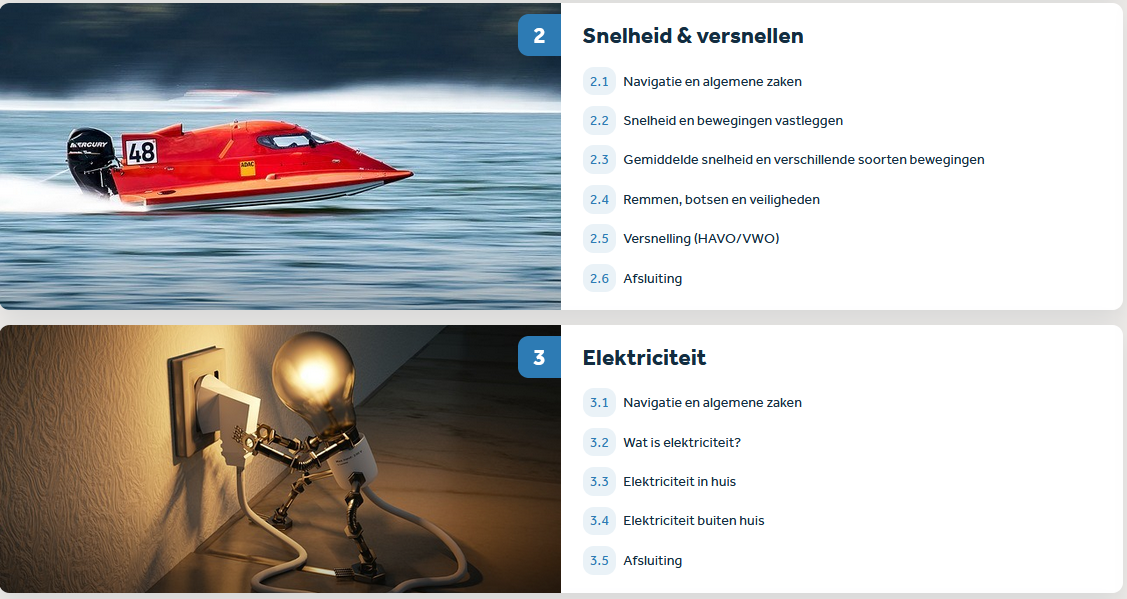 Inleiding onderwerp met leerdoelen
deelonderwerpen
alle theorie , proeftoets & afsluitende test op niveau
Deelonderwerp Eigenwijs natuurkunde
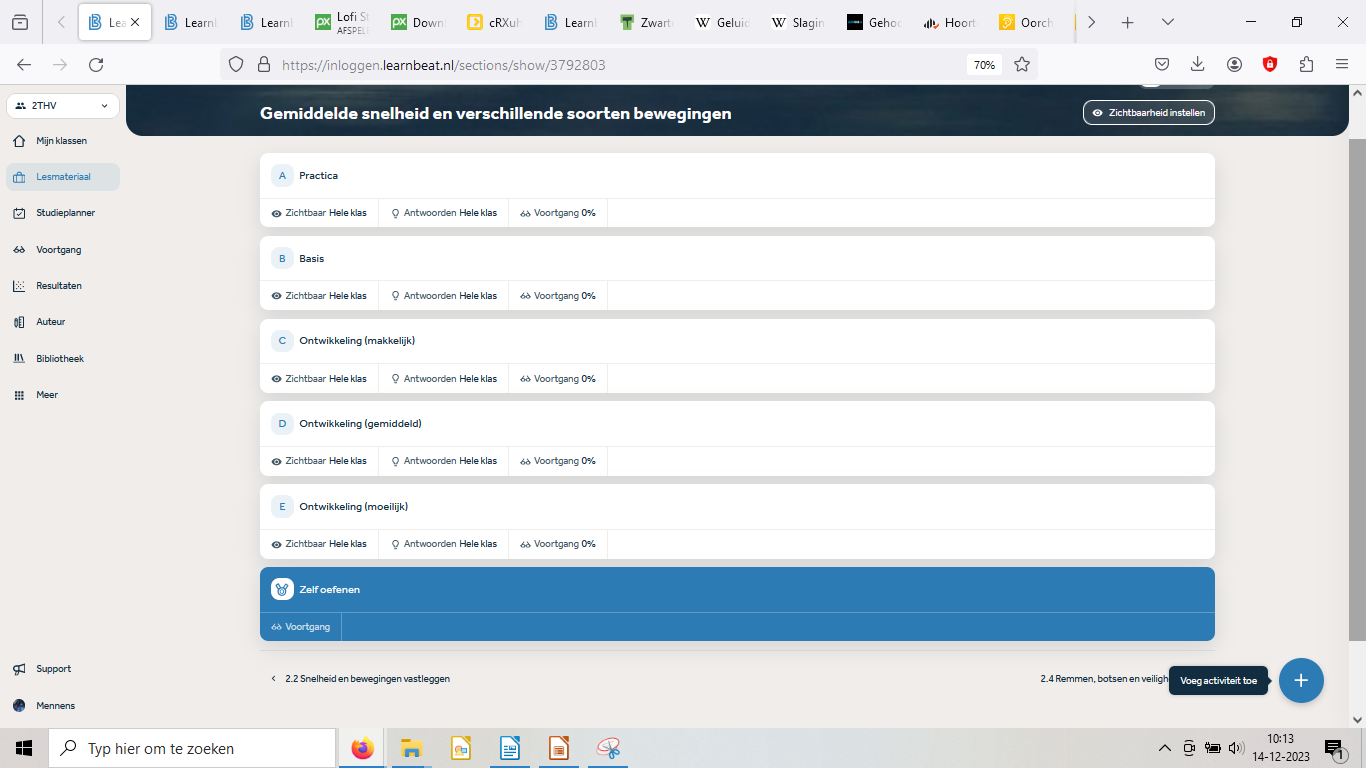 Practica aansluitend aan theorie (zelf aan te vullen!)
Theorie met voorbeeldopgaven
Opgaven en opdrachten ingedeeld naar verschillende niveaus
Alle opdrachten voorzien van automatische feedback & metadata
Oefentool op basis van onderwerp (metadatering van de opgaven)
Zelf uitproberen/kijken/vragen!
Ga op je telefoon of laptop naar:
Methode is beschikbaar via:
- Learnbeat
- Eigenwijs Lesmethodes
- via ISBN nummer
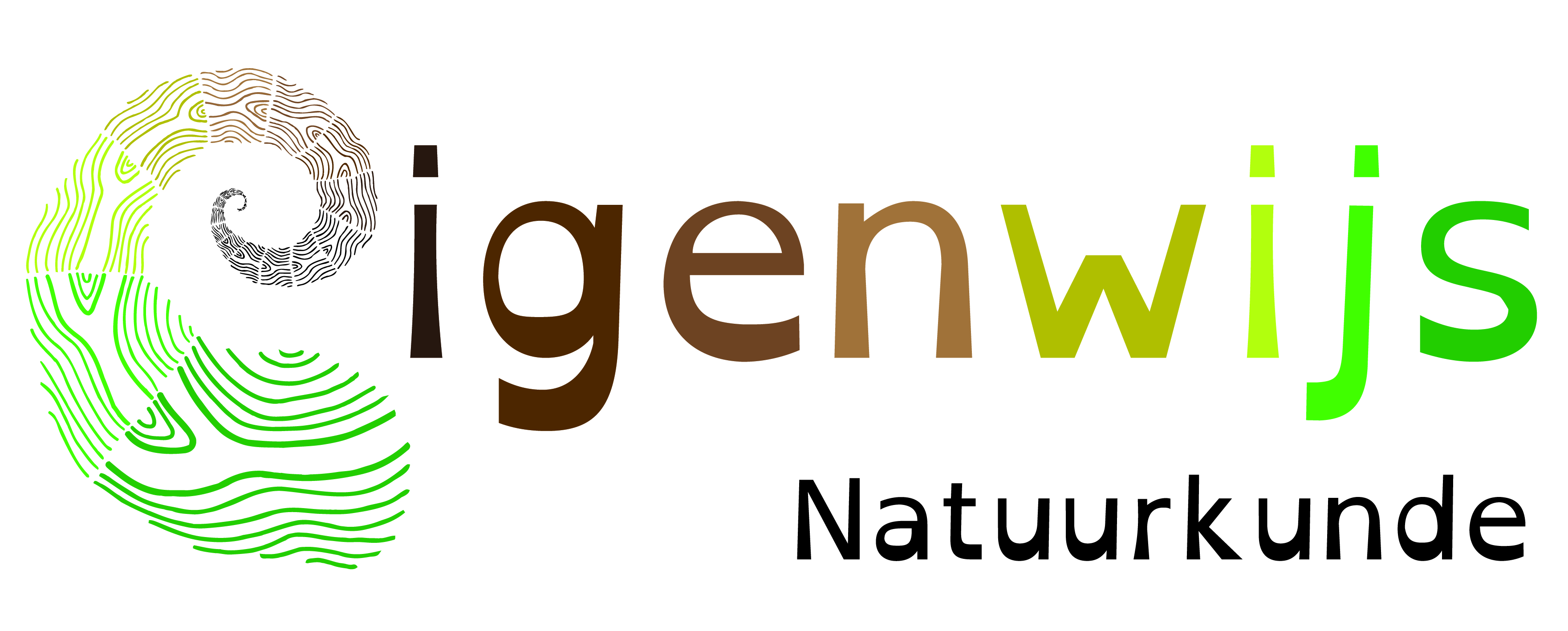 Eigenwijs
Eigenwijs Natuurkunde
s.ton@canisiuscollege.nl
Contact:
mail@eigenwijslesmethodes.nl